DEPOSITORY SYSTEMS
Dr. Sonia Narula

FOR B.com(CA) & TPP(4th Sem)

SUBJECT: COPRPORATE LAW
UNIT -1
In order to overcome the various problems associated with dealing in physical shares, such as:-
Problems of theft , fake and/or forged transfers.
Share transfer delays due to signature mismatches.
Much paperwork.
Time consuming process
Cost of transfer( stamp duty),etc.
The govt. of India in 1996, enacted The Depository Act 1996 to start depository services in India.
Introduction
According to the Depositories Act 1996, Depository means:-
A company formed and registered under the Companies Act , 1956 and
Which has been granted a certificate of registration under the SEBI ACT, 1992.
The first depository was set way back in 1947 in Germany.
Depository System
Depository system is also known as ‘‘Scripless Trading System’’ .
It is an organization which holds the securities of a shareholder in the form of electronic accounts (dematerialized form), in the same way a bank holds the money.
A custodian of its clients’ securities.
Interfaces with its investors through its agents called ‘‘depository participants’’ .
Who is a depository participant?
A depository participant (DP) is an agent of the depository who is authorized to offer depository services to all the investors.
DP is the intermediary between the investor and the depository.
A DP has to be registered with SEBI.
A DP is just like a branch of a bank.
An investor can open an account through the DP only known as demat a/c.
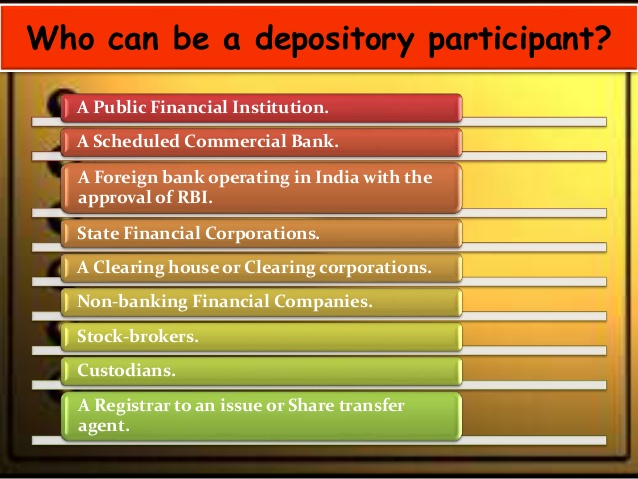 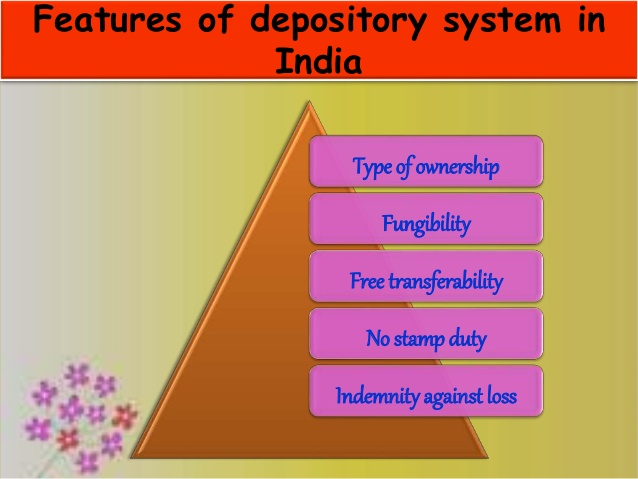 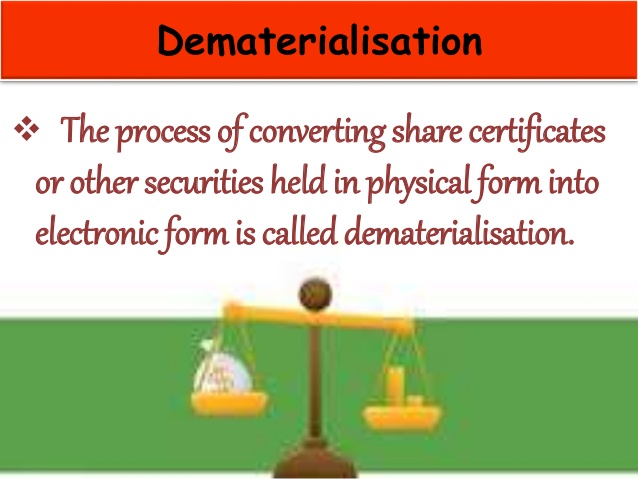 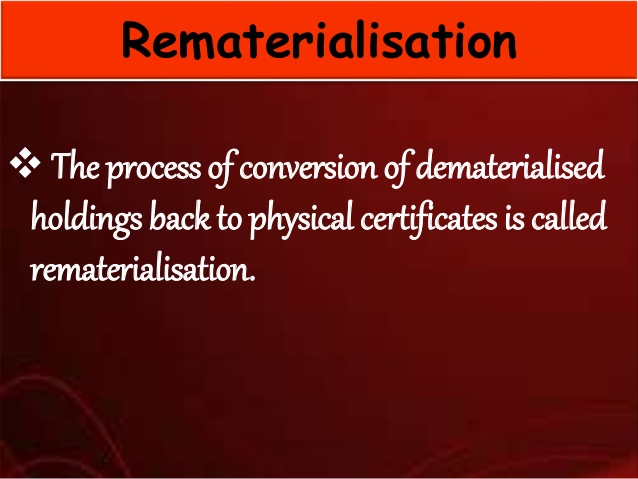 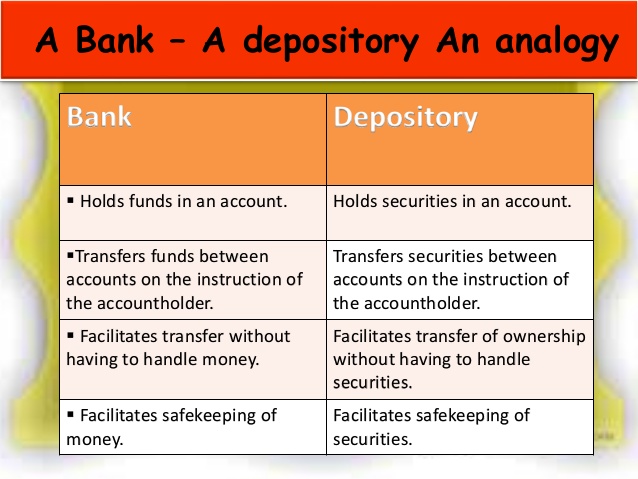 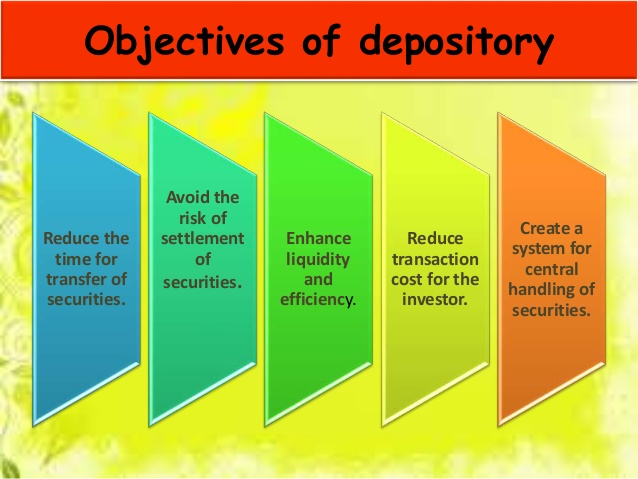 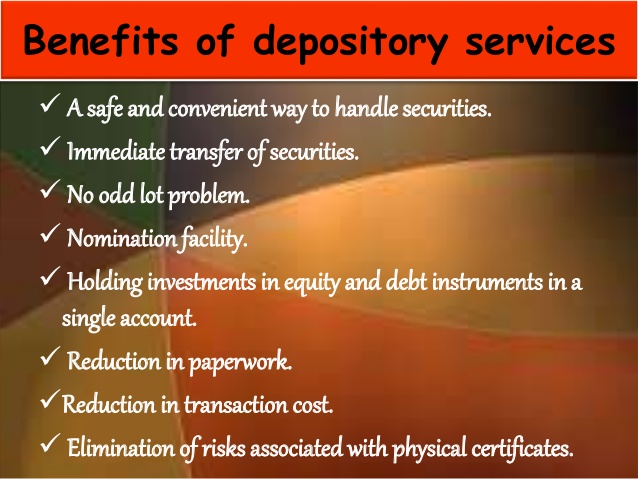 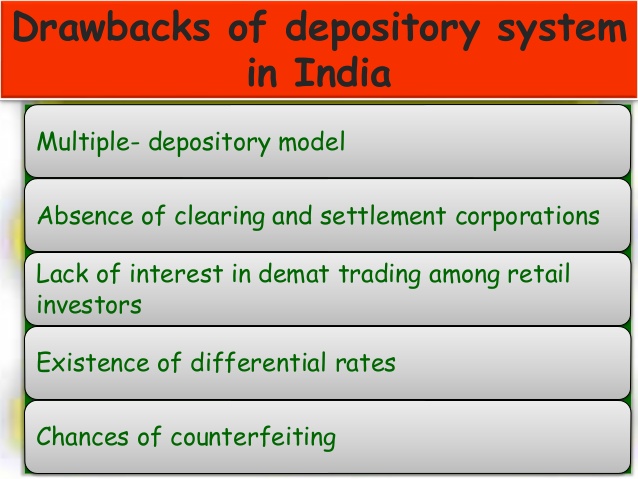